Кирильченко 
Тетяна Юріївна
вчитель-дефектолог
 І атестаційної категорії
ТЕМА:
Використання інформаційних комп'ютерних технологій в системі роботи вчителя-дефектолога з дошкільниками із затримкою психічного розвитку.
АКТУАЛЬНІСТЬ:
Наявність проблеми ефективного впровадження інформаційних комп'ютерних технологій в корекційно-виховний процес з дошкільниками із ЗПР.
МЕТА:
Розробити методичні рекомендації з використання інформаційних комп'ютерних технологій в корекційно-виховній роботі з дошкільниками із ЗПР.
Цілі впровадження комп'ютерних технологій в кореційно-виховний процес дошкільників із ЗПР:
Виховання інформаційної культури, розширення свідомості дітей за допомогою інформації про навколишній світ;
Розвиток пізнавальної активності, формування пізнавальних процесів: уваги, пам'яті, розумових операцій (аналізу, синтезу, класифікації, узагальнення, контролю), уяви тощо;
Розвиток усного мовлення в усіх аспектах (фонетико-фонематичному, лексичному, граматичному) зв'язного мовлення;  
Розвиток математичних здібностей;
Виховання естетичних смаків.
Педагогічні проблеми використання ІКТ:
вибір певного електронного освітнього засобу;
аналіз його щодо відповідності освітнім стандартам;
визначення методики подання нового матеріалу або його закріплення з використанням цього засобу;
оцінювання розвивального ефекту.
Технологічні проблеми використання ІКТ
визначення відповідності параметрів наявної комп'ютерної техніки вимогам освітніх програм;
установка (інсталювання) програми на комп'ютер – локальна чи мережна версія;
збереження дитячих робіт;
адміністрування – створення нових користувачів освітньої програми, розподіл прав доступу.
Організація діяльності включає в себе ряд компонентів:
концентрацію уваги, сприйняття інструкції;
планування роботи (виконання роботи в певній послідовності);
роботу без відволікання і переключення впродовж певного часу;
контролювання дій під час виконання роботи, корекцію роботи;
можливість прийняття допомоги;
завершення і власну оцінку роботи.
Класифікація навчально-ігрових  програм
Розвивальні ігри
Ігри навчального призначення
Ігри-експериментування
Ігри-розваги
Комп'ютерні діагностичні ігри 
Мультимедійні презентації
Дитячі комп'ютерні програми
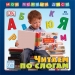 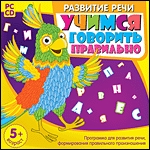 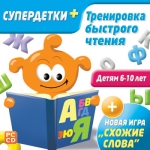 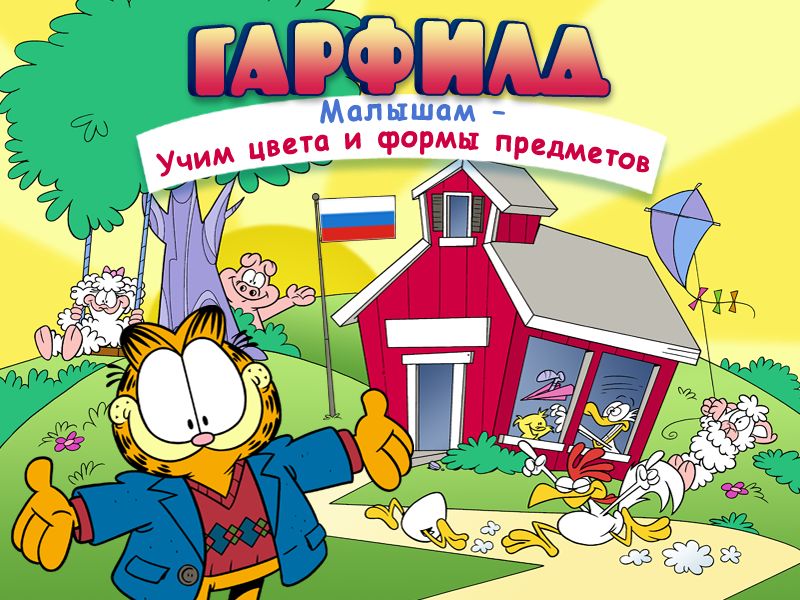 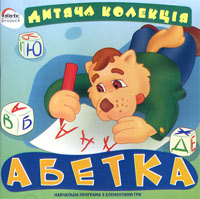 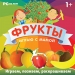 Вимоги до комп'ютерних програм для дітей дошкільного віку
Ефективний вплив на розвиток дитини.
Допустиме інтелектуальне навантаження.
Стимуляція інтересу до гри і взагалі до творчої діяльності.
Задоволення дитини від задуму, образів, ходу гри і досягнутих результатів.
Відсутність негативних впливів на дитячу психіку.
Ергономічні вимоги до програмних навчально-розвивальних засобів для дошкільників
Передана інформація має бути науково достовірною відповідати сучасному стану досліджуваної науки.
Зміст, обсяг і глибина закладеної мають відповідати віковим і психологічним особливостям і рівню підготовки дітей, тобто бути доступними для конкретного віку, відповідати досягнутому рівню знань, умінь і навичок.
Самі засоби навчання мають бути наочними, активізувати увагу дітей, викликати інтерес і зосередження на об'єкті, явищі, результаті.
Засоби навчання мають бути придатні до застосування сучасних методів та організаційних форм навчання.
Засоби навчання мають бути пристосовані до комплексного використання, тобто органічно поєднуватися з іншими засобами навчання, що застосовуються  в корекційно-виховному процесі.
Під час організації роботи з комп'ютером необхідно:
Чітко формулювати і демонструвати техніку виконання кожної дії;

Виконувати кожну дію повільно;

Поєднувати дії  в серію тільки після засвоєння кожної дії.
Переваги використання презентацій на заняттях
Підвищення пізнавальної й емоційної активності дітей, підтримання уваги на різних етапах заняття;
Економія часу під час підготовки до занять;
Відсутність необхідності додаткового добору наочного і дидактичного матеріалу.
Особливості створення презентацій для дошкільників із вадами в розвитку:
Фон презентацій краще обирати однотонний, не відволікаючий увагу від змісту слайду, спокійних, не подразнюючих зір кольорів. Можливо змінювати його декілька разів впродовж презентації. Це дозволить утримувати мимовільну увагу дітей.
Ілюстрації повинні бути крупними і реалістичними, не перевантаженими зайвими деталями. Неприпустимо використовувати нечіткі зображення, а також здатних викликати у дітей переляк або неприязнь.
Недоцільно перевантажувати презентацію спецефектами. Помірне використання спецефектів допомагає утримувати увагу на екрані монітору, підвищує інтерес, створює позитивний емоційний настрій,однак надмірне захоплення ними призводить до протилежного ефекту: у дітей настає перенасичення і втома. Крім того деякі ефекти некомфортні для сприйняття і втомлюють зір. 
Згідно діючим санітарно-епідеміологічним  нормам заняття за комп'ютером з дошкільниками 5-6 років провдяться не більше 10-15 хвилин, тому перегляд  презентації не може продовжуватись довше цього терміну.
Результати мультимедійного способу подачі інформації:
Діти легше засвоюють форми, кольору і розміру;
Глибше розуміють поняття числа;
Швидше виникає вміння орієнтуватися на площині і в просторі, в статиці й русі;
Тренується увага і пам'ять;
Раніше оволодівають читанням і письмом;
Активно поповнюється словниковий запас;
Розвивається дрібна моторика, формується найтонкіша координація рухів ока і руки;
Розвивається сенсомоторика дітей: зменшується час, як простої реакції, так і реакції вибору;
Розвивається уява і творчі здібності;
Розвиваються елементи наочно-образного і логічного мислення, які дозволяють дітям передбачити ситуацію, планувати свої дії;
Виховується цілеспрямованість і зосередженність.
Можливі помилки при використанні ІКТ
Недостатня методична підготовленість педагога. 
Неправильне визначення дидактичної ролі І місця ІКТ на заняттях.
Безсистемність, випадковість використання ІКТ на заняттях.
Перевантаженість заняття демонстративним матеріалом.
Висновки
Комп'ютер в дошкільному закладі є збагачуючим і перетворюючим фактором розвиваючої предметної середи.
Комп'ютер може  використовуватись в роботі з дітьми дошкільного віку  з дошкільниками із ЗПР при безумовному виконанні фізіологічних, ергономічних і психолого-педагогічних обмежувальних і дозволяючих норм і рекомендацій.
Рекомендується застосовувати комп'ютерні ігрові розвиваючи і навчальні програми, адекватні психічним і психофізичним можливостям дитини.
Необхідно запроваджувати сучасні інформаційні технології в систему освітньо-виховного і корекційного процесу в дошкільному закладі, тобто прагнути до органічного поєднання традиційних і комп'ютерних засобів розвитку особистості дитини.
Для профилактики зрительного и общего утомления при работе за компьютером необходимо проводить комплекс упражнений для глаз, которые выполнятся стоя или сидя, отвернувшись от экрана монитора, при ритмичном дыхании, с максимальной амплитудой движений глаз. Регулярное проведение зарядки для глаз и физкультминуток эффективно снижает зрительное и статическое напряжение.
Примерный комплекс упражнений для глаз:1. Закрыть глаза, сильно напрягая глазные мышцы, на счет 1-4, затем раскрыть глаза, расслабить мышцы глаз, посмотреть вдаль на счет 1-6. Повторить 4-5 раз.2. Посмотреть на переносицу и задержать взор на счет 1-4. До усталости глаза не доводить. Затем открыть глаза, посмотреть вдаль на счет 1-6. Повторить 4-5 раз.3. Не поворачивая головы, посмотреть направо и зафиксировать взгляд на счет 1-4. Затем посмотреть вдаль прямо на счет 1-6. Аналогично проводятся упражнения, но с фиксацией взгляда влево, вверх, вниз. Повторить 3-4 раза.4. Перевести взгляд быстро по диагонали: направо вверх – налево вниз, потом прямо вдаль на счет 1-6; затем налево вверх – направо вниз и посмотреть вдаль на счет 1-6. Повторить 4-5 раз.После 10-15 минут непрерывной работы за ПК необходимо делать перерыв для проведения физкультминутки и упражнений для глаз.